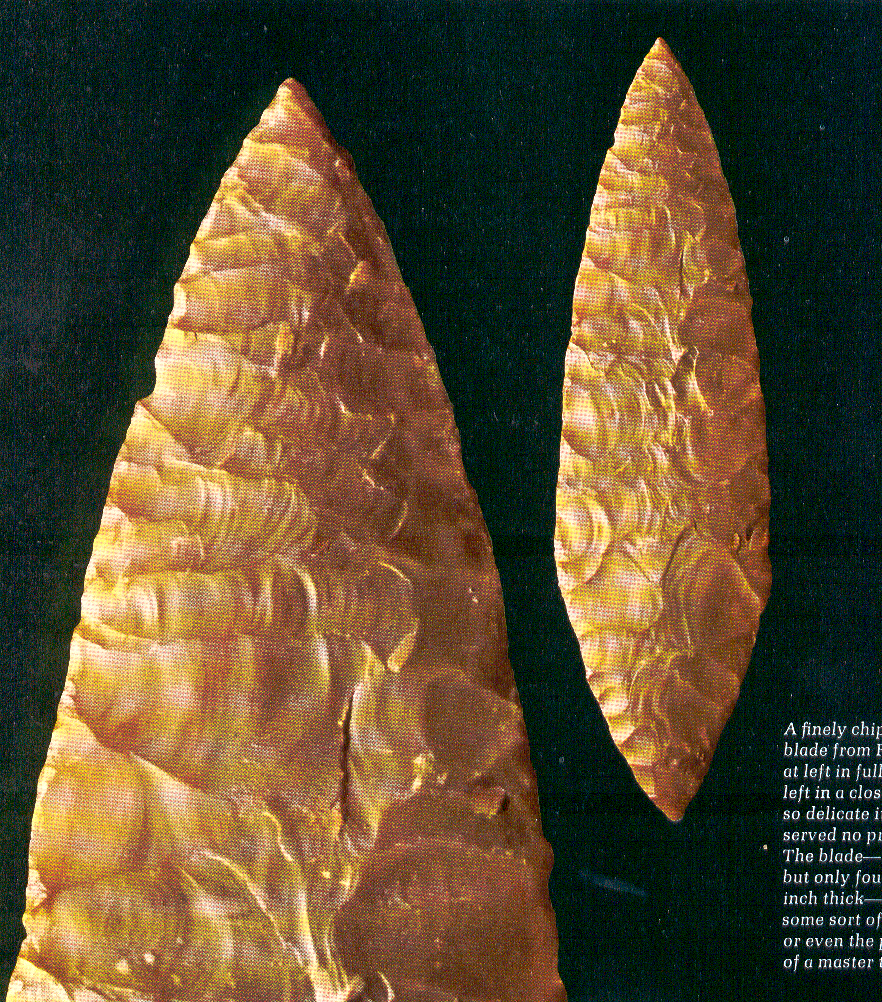 Tools and Technologies III
Upper Paleolithic Traditions
Solutrean

“laurel leaf” blade

   France
Prehistoric CulturesTim Roufs’ section ©2009-2013
Life Nature Library, Cro-Magnon, p. 60.
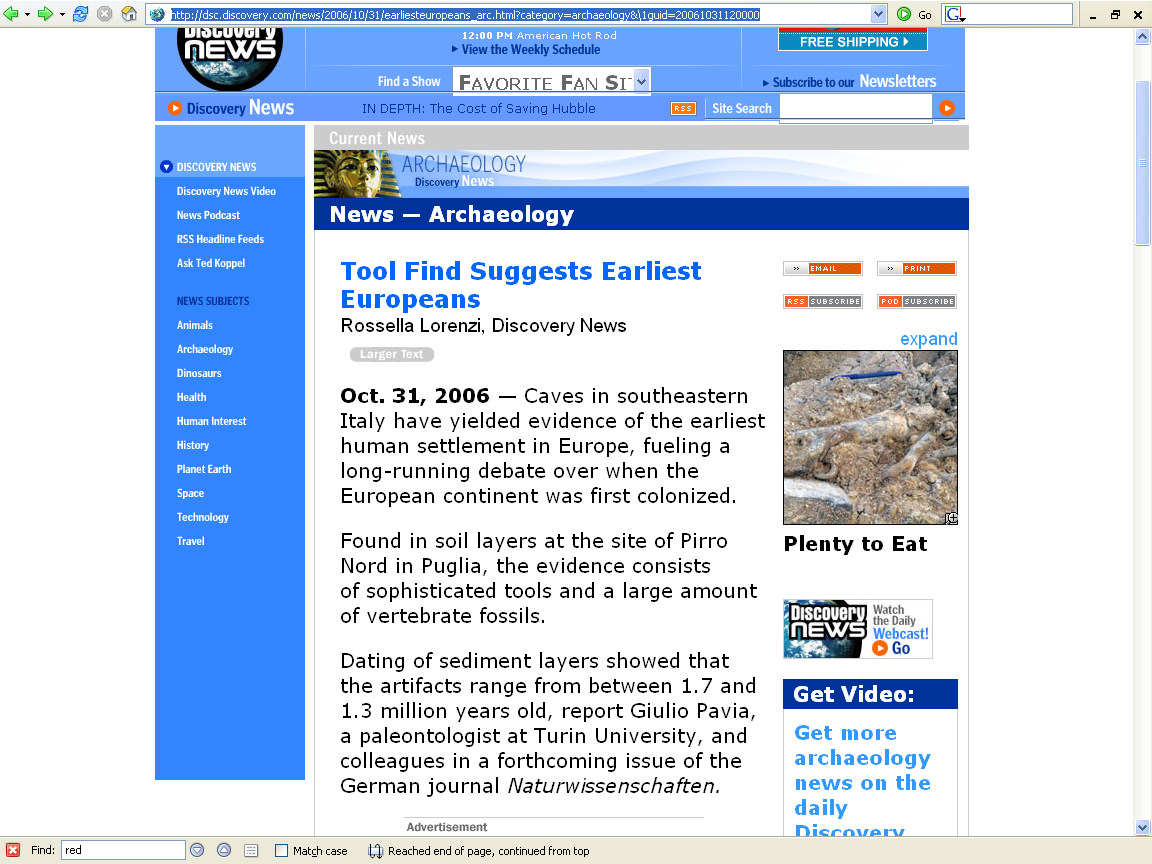 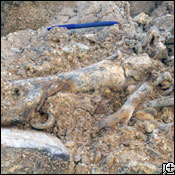 http://dsc.discovery.com/news/2006/10/31/earliesteuropeans_arc.html?category=archaeology&\1guid=20061031120000
Lithic Tools and Technologies
lithic tools
basic types
basic techniques of manufacture
basic too uses
Upper Paleolithic traditions
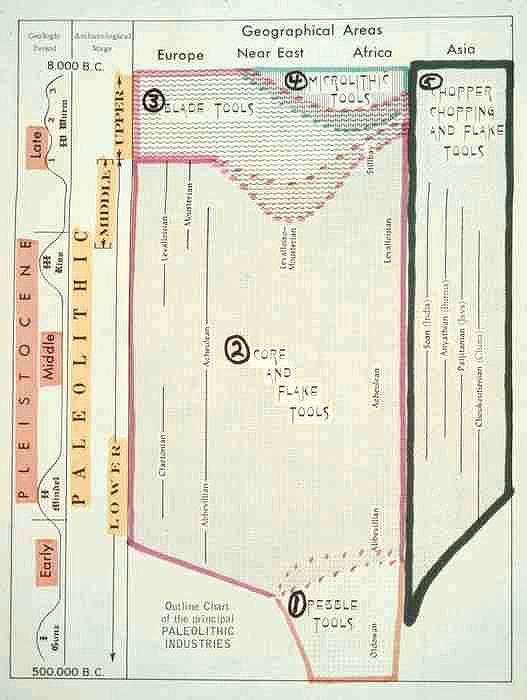 Upper
Paleolithic
traditions

(SW France)
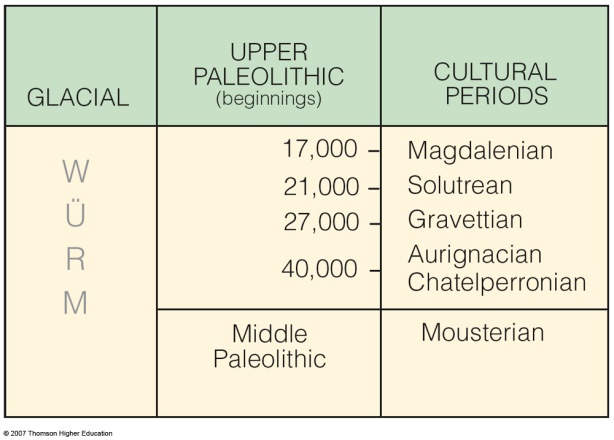 10th p. 257
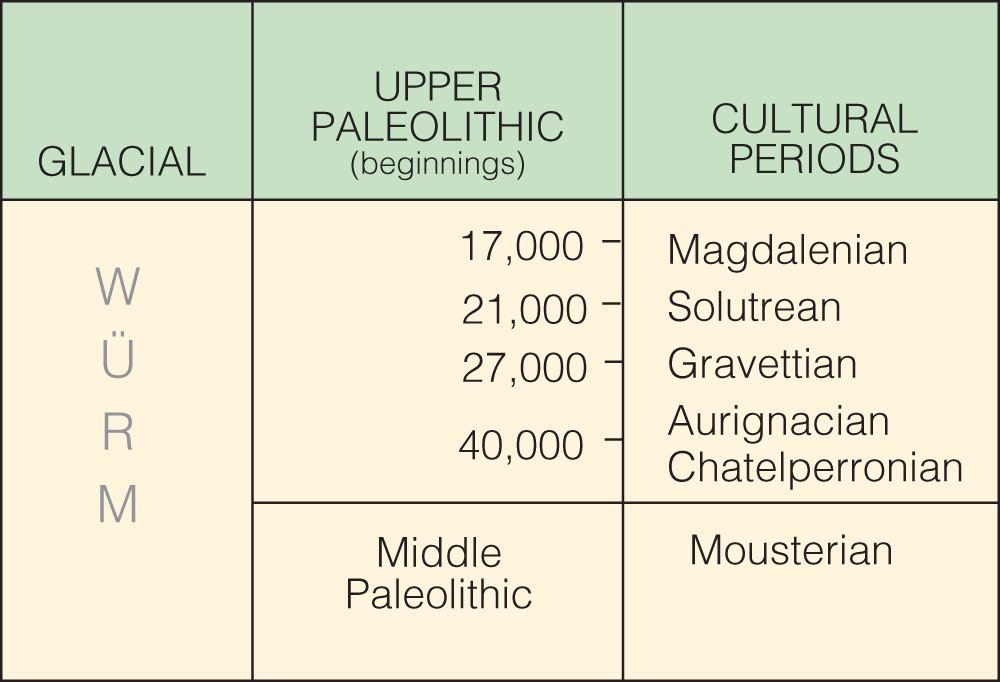 Upper Périgordian
Lower Périgordian
is the “culture”
the technique is called “Levallois”
Cultural periods of the European Upper Paleolithic.
Understanding Humans, 10th Ed., p. 257
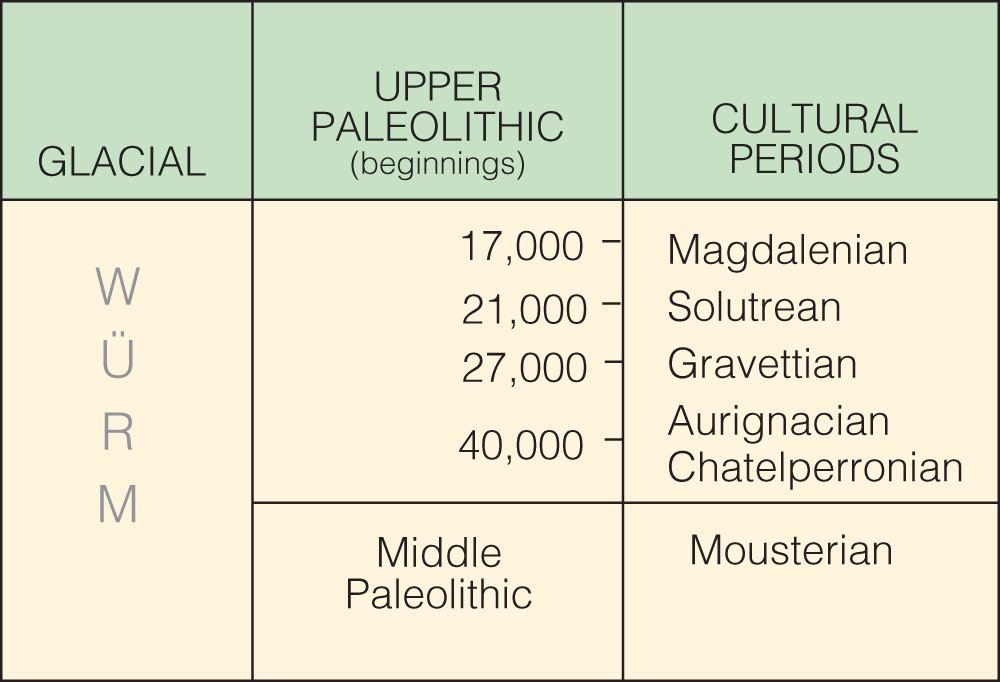 Lower Périgordian
is the “culture”
the technique is called “Levallois”
Cultural periods of the European Upper Paleolithic.
Understanding Humans, 10th Ed., p. 257
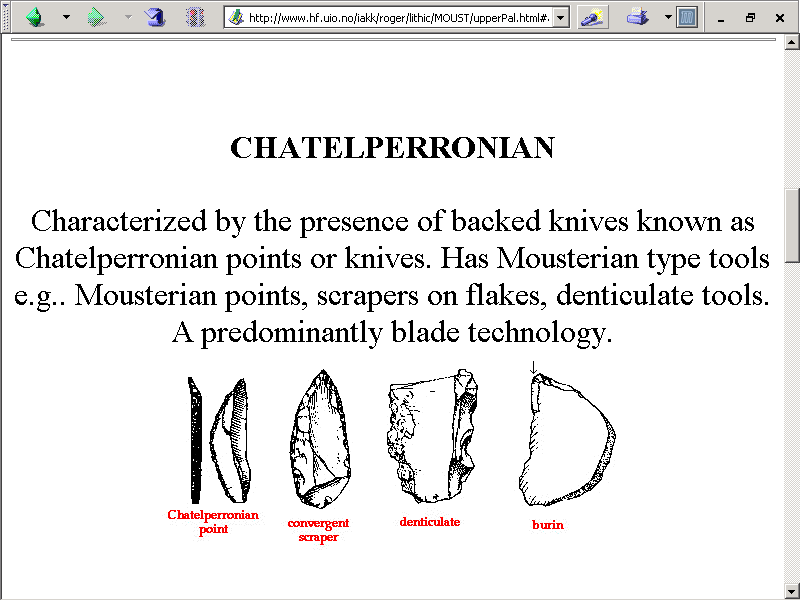 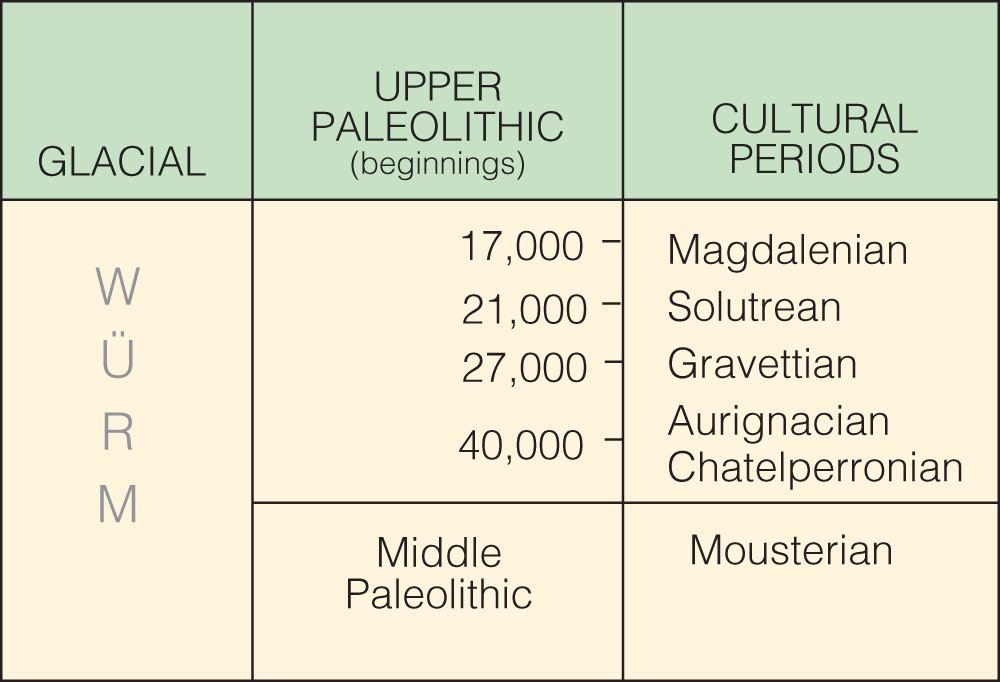 is the “culture”
the technique is called “Levallois”
Cultural periods of the European Upper Paleolithic.
Understanding Humans, 10th Ed., p. 257
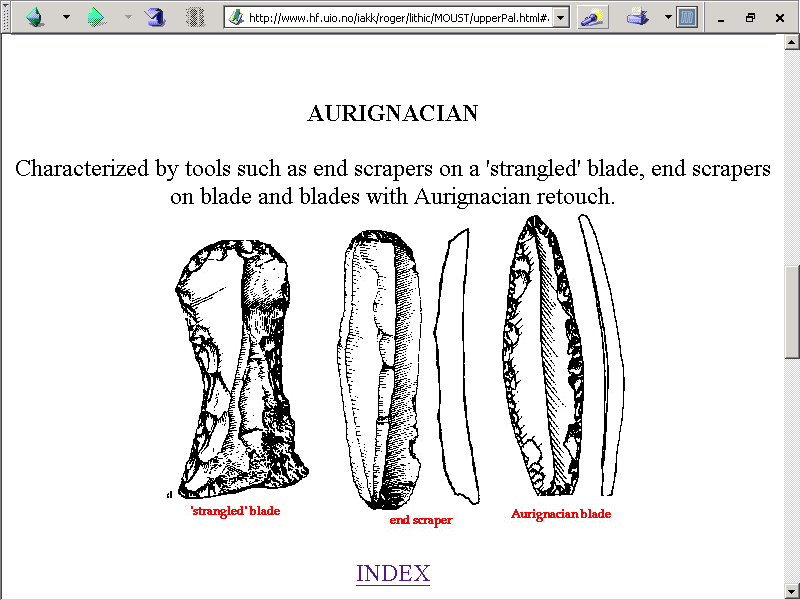 http://www.hf.uio.no/iakk/roger/lithic/MOUST/upperPal.html#anchor75523
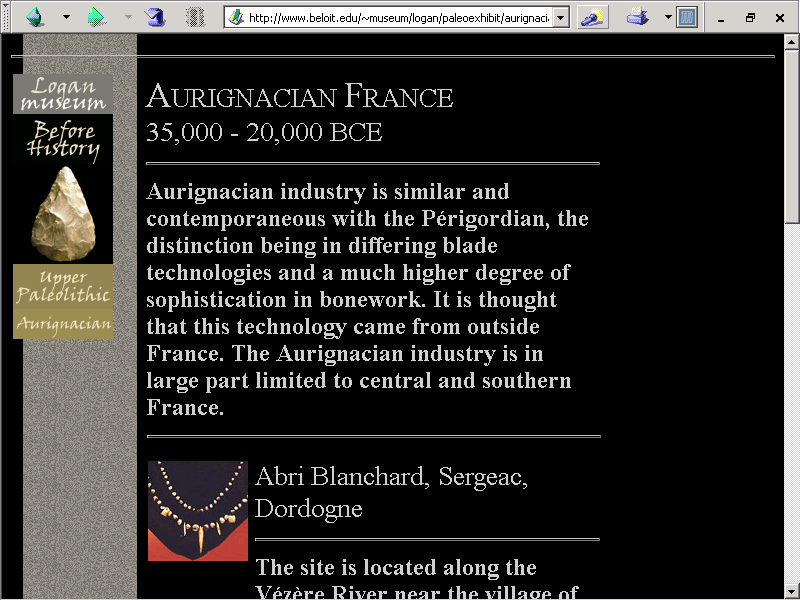 www.beloit.edu/~museum/logan/paleoexhibit/aurignacian.htm
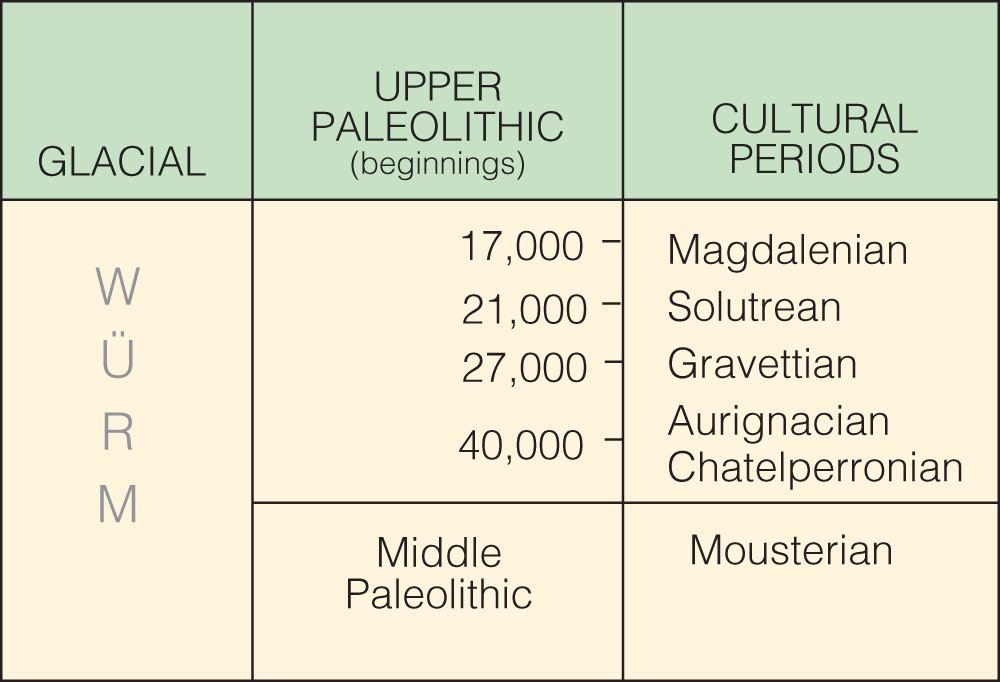 Upper Périgordian
is the “culture”
the technique is called “Levallois”
Cultural periods of the European Upper Paleolithic.
Understanding Humans, 10th Ed., p. 257
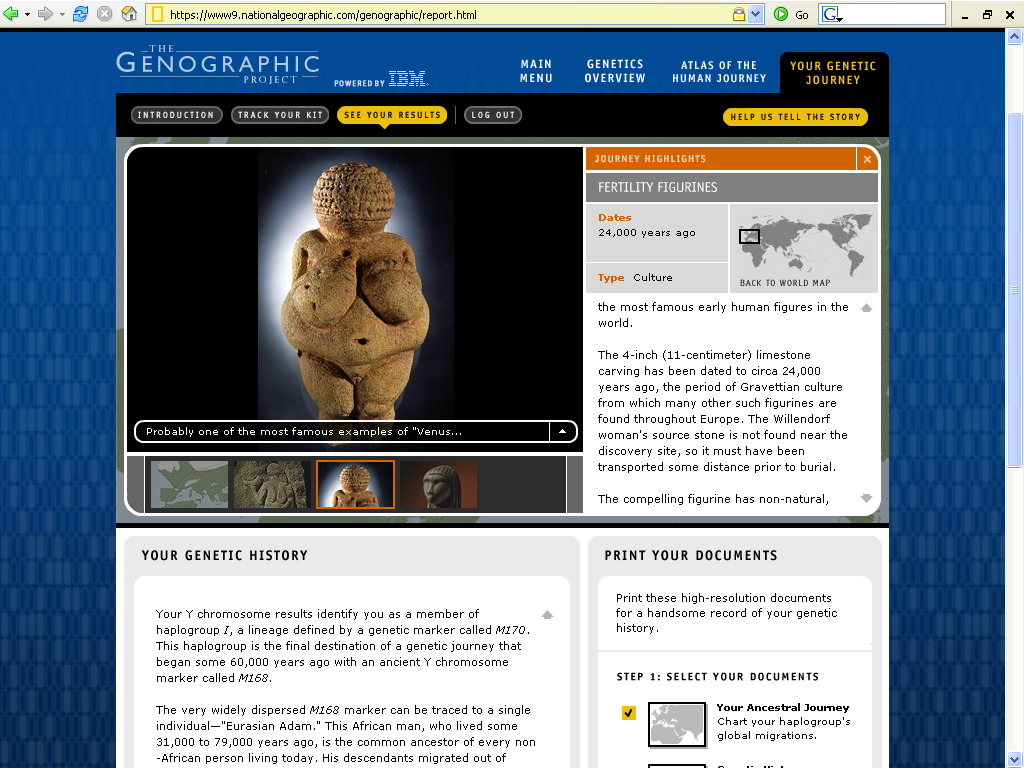 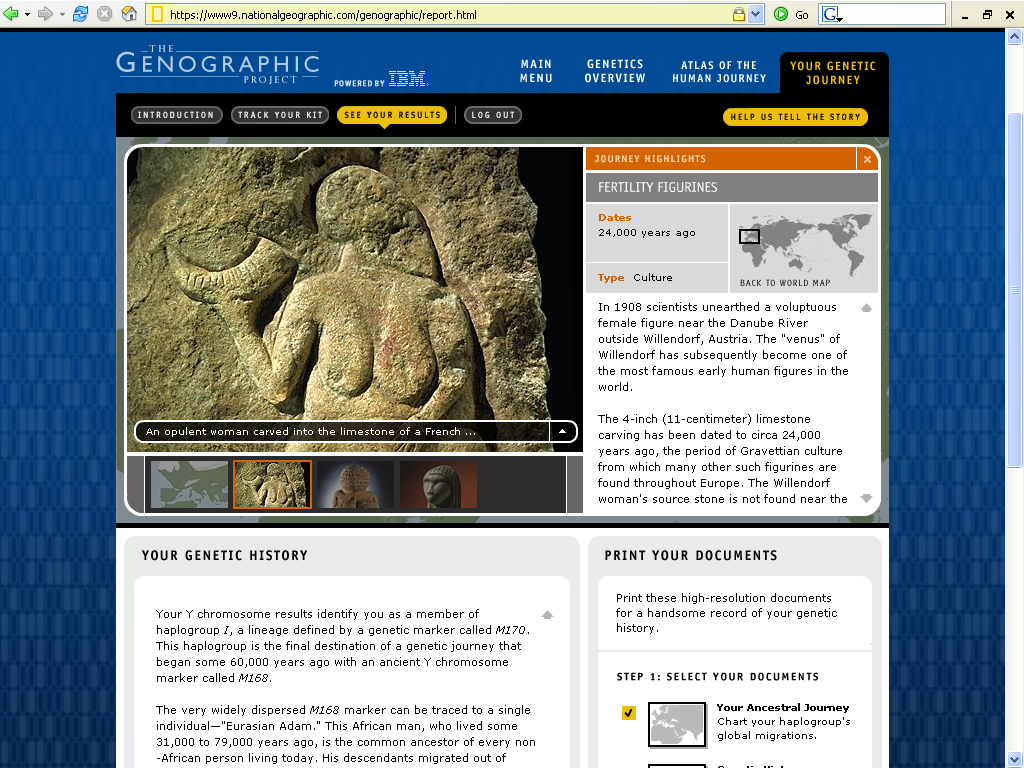 https://www9.nationalgeographic.com/genographic/report.html
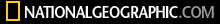 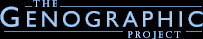 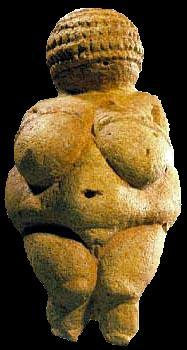 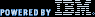 https://www5.nationalgeographic.com/genographic/
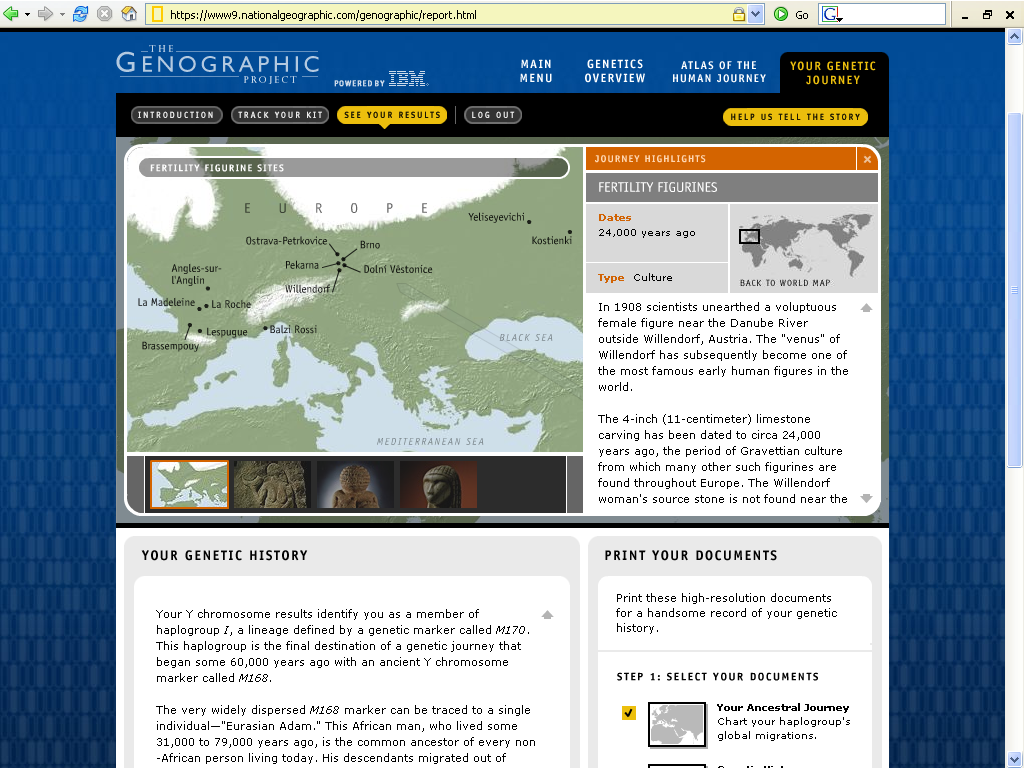 https://www9.nationalgeographic.com/genographic/report.html
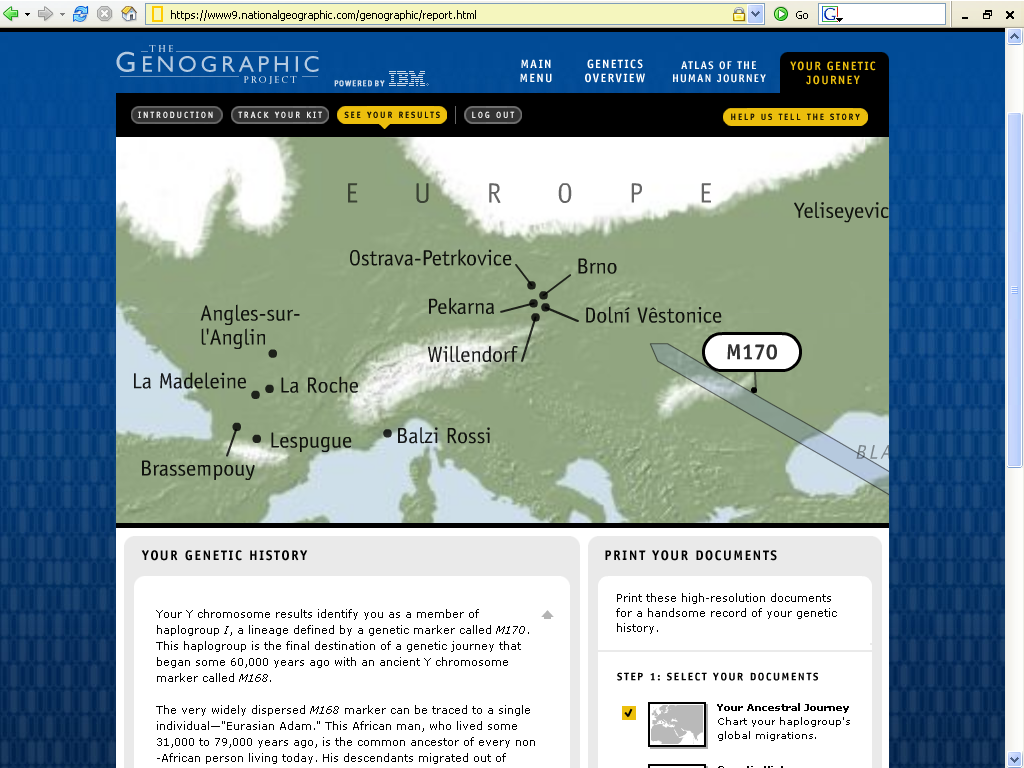 https://www9.nationalgeographic.com/genographic/report.html
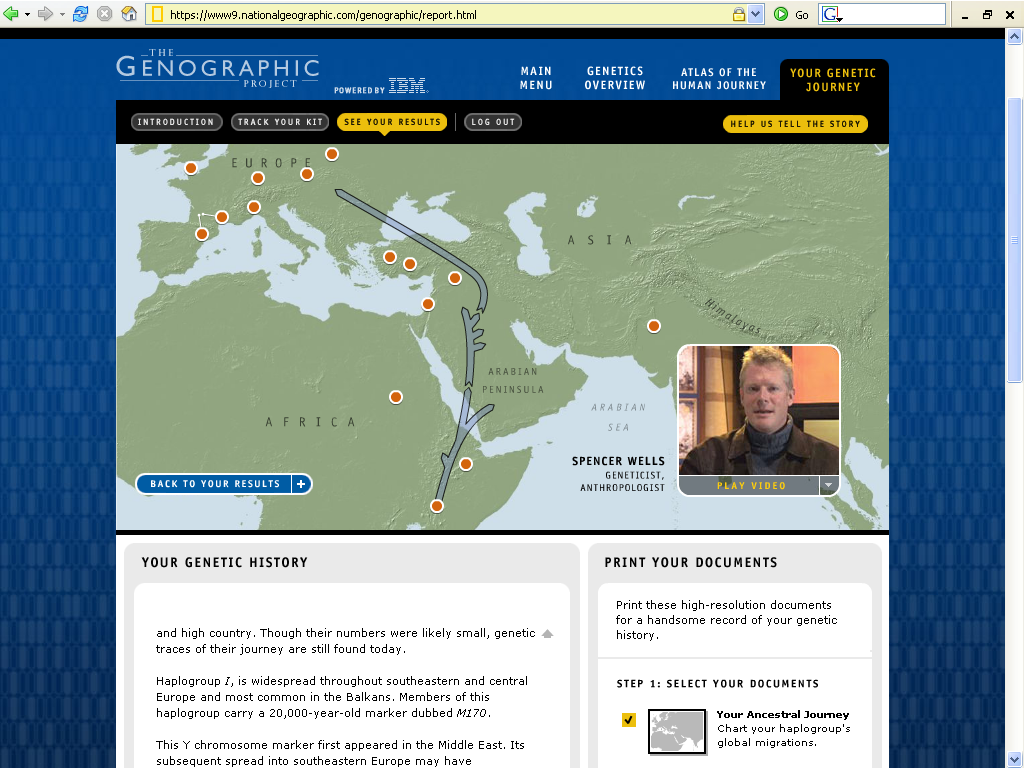 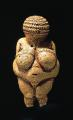 Venus of Willendorf
c. 24,000 ybp
https://www5.nationalgeographic.com/genographic/

      Roufs DNA results ID # = FW35F6VQRR
https://www9.nationalgeographic.com/genographic/report.html
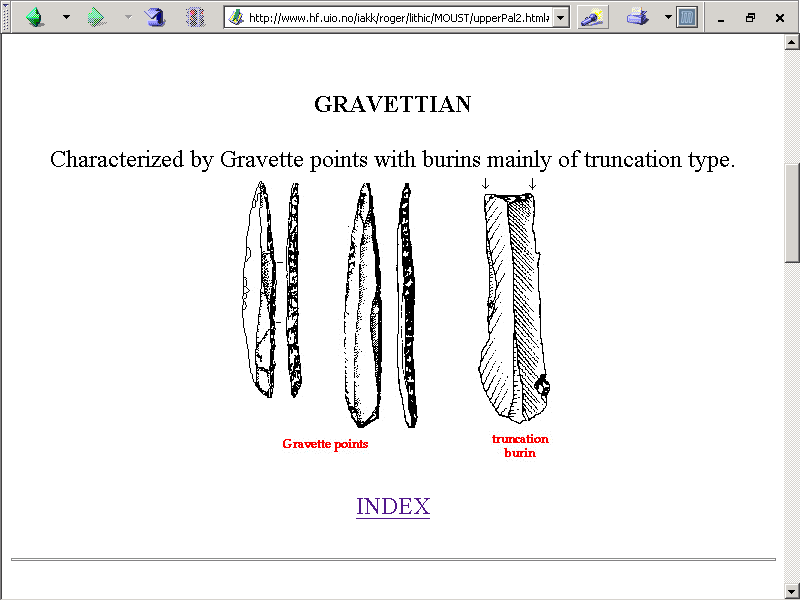 www.hf.uio.no/iakk/roger/lithic/MOUST/upperPal2.html
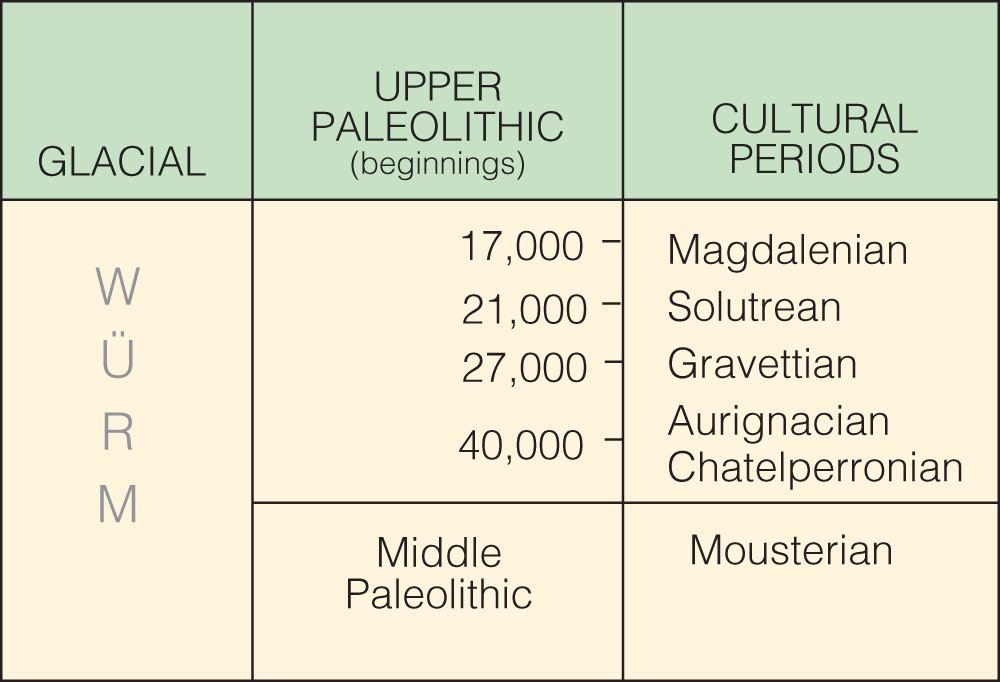 is the “culture”
the technique is called “Levallois”
Cultural periods of the European Upper Paleolithic.
Understanding Humans, 10th Ed., p. 257
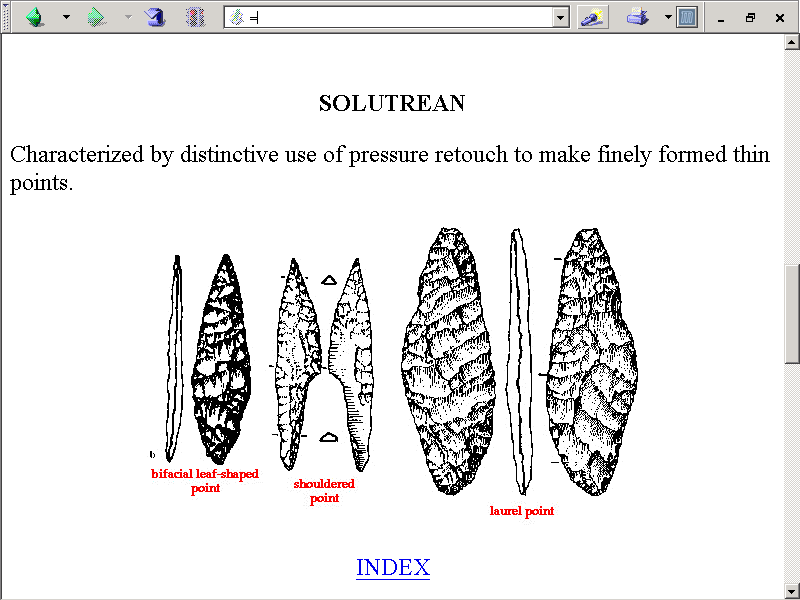 www.hf.uio.no/iakk/roger/lithic/MOUST/upperPal2.html
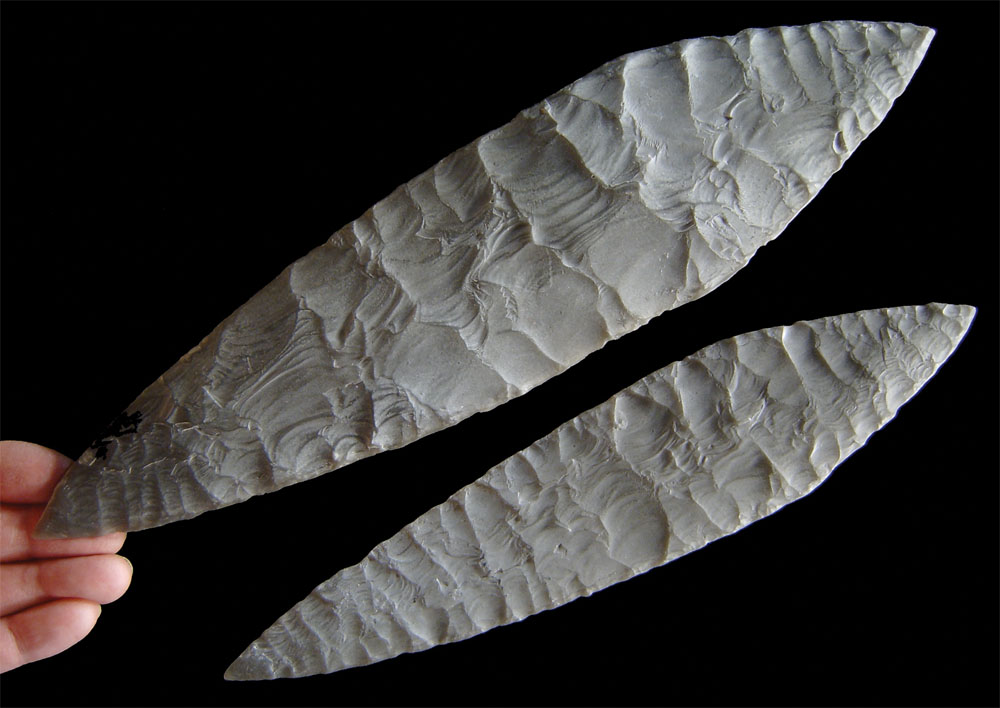 Solutrean blade
Understanding Humans, 10th Ed., p. 304
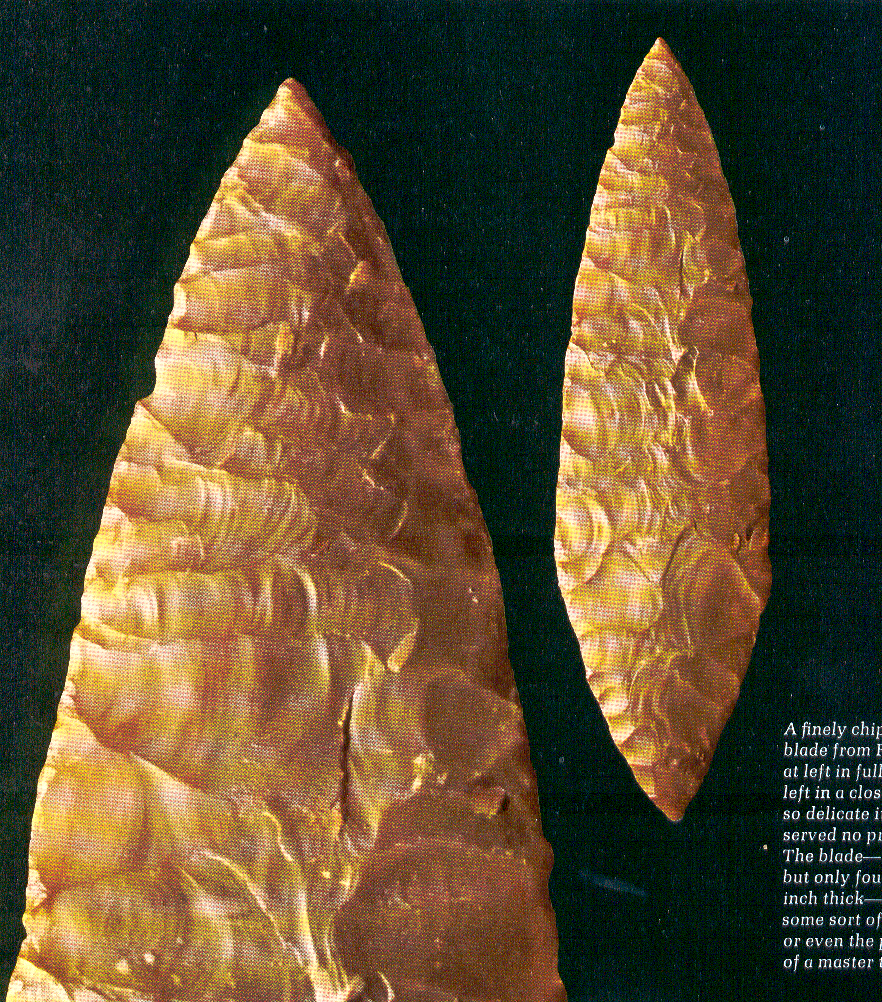 Solutrean

“laurel leaf” blade

   France
Life Nature Library, Cro-Magnon, p. 60
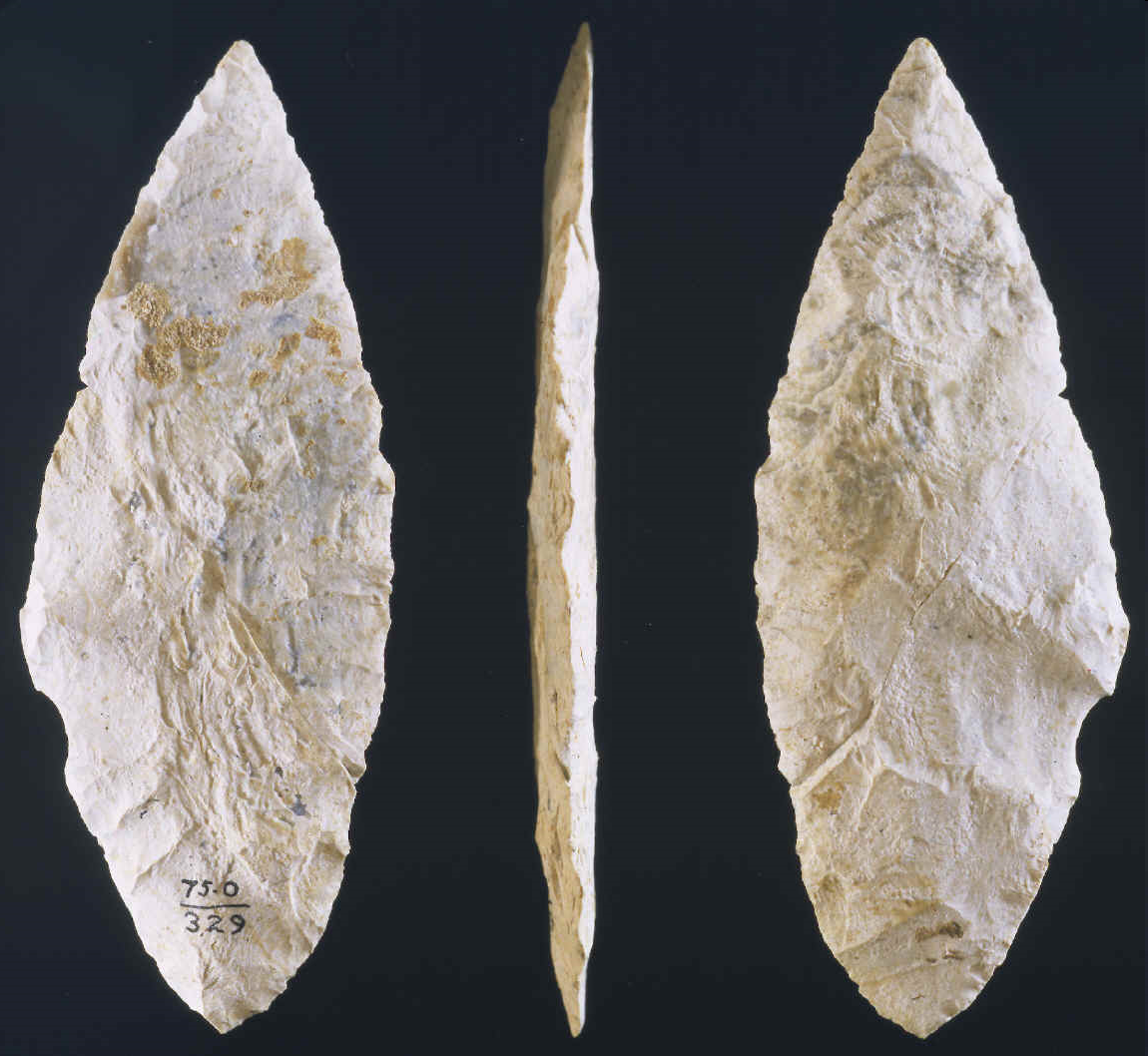 Solutrean blade
Understanding Humans, 10th Ed., p. 304
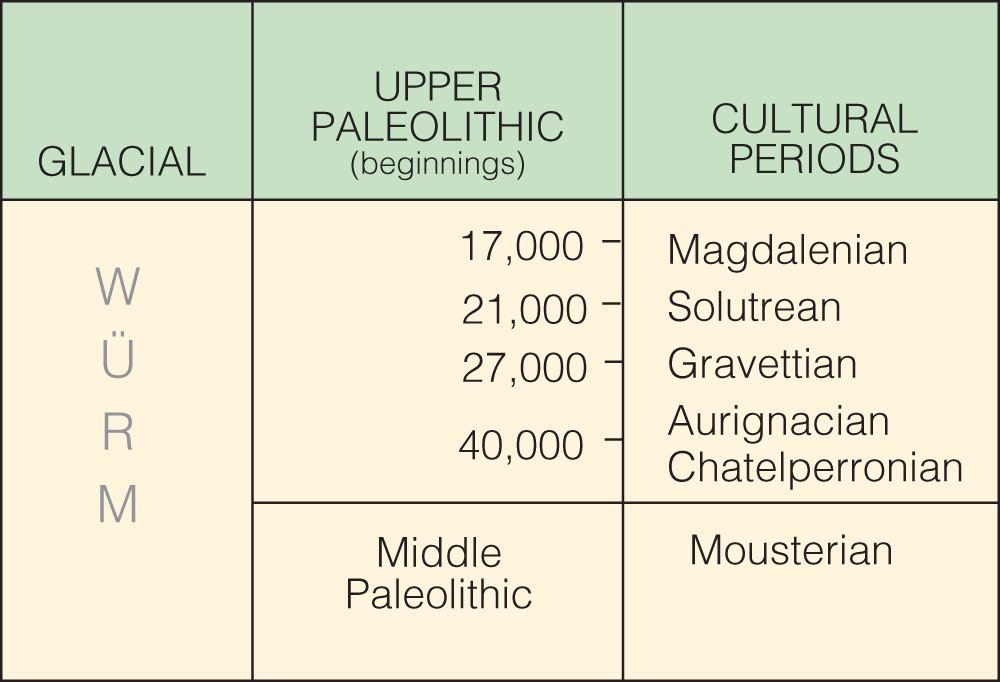 is the “culture”
the technique is called “Levallois”
Cultural periods of the European Upper Paleolithic.
Understanding Humans, 10th Ed., p. 257
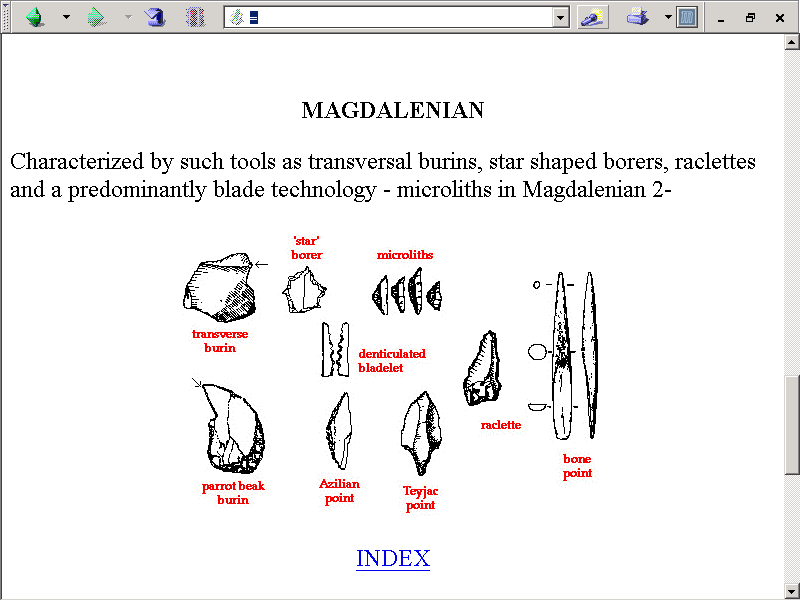 www.hf.uio.no/iakk/roger/lithic/MOUST/upperPal2.html
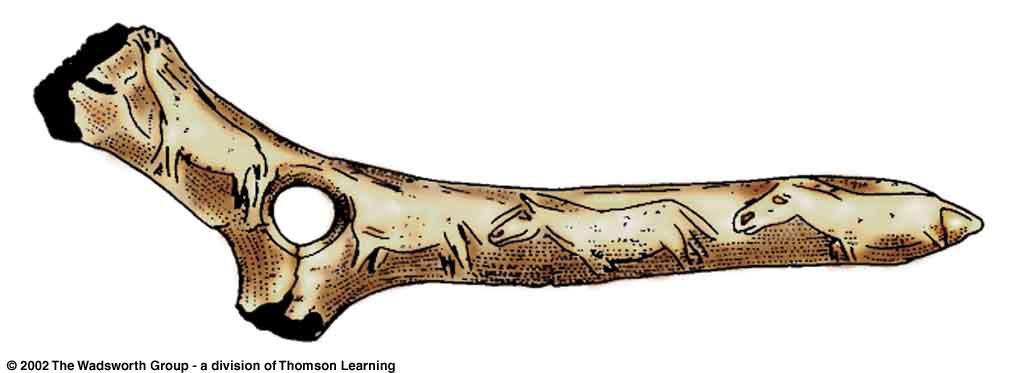 Magdalenian bone artifact.
Understanding Physical Anthropology and Archaeology (9th Ed.),  p. 292
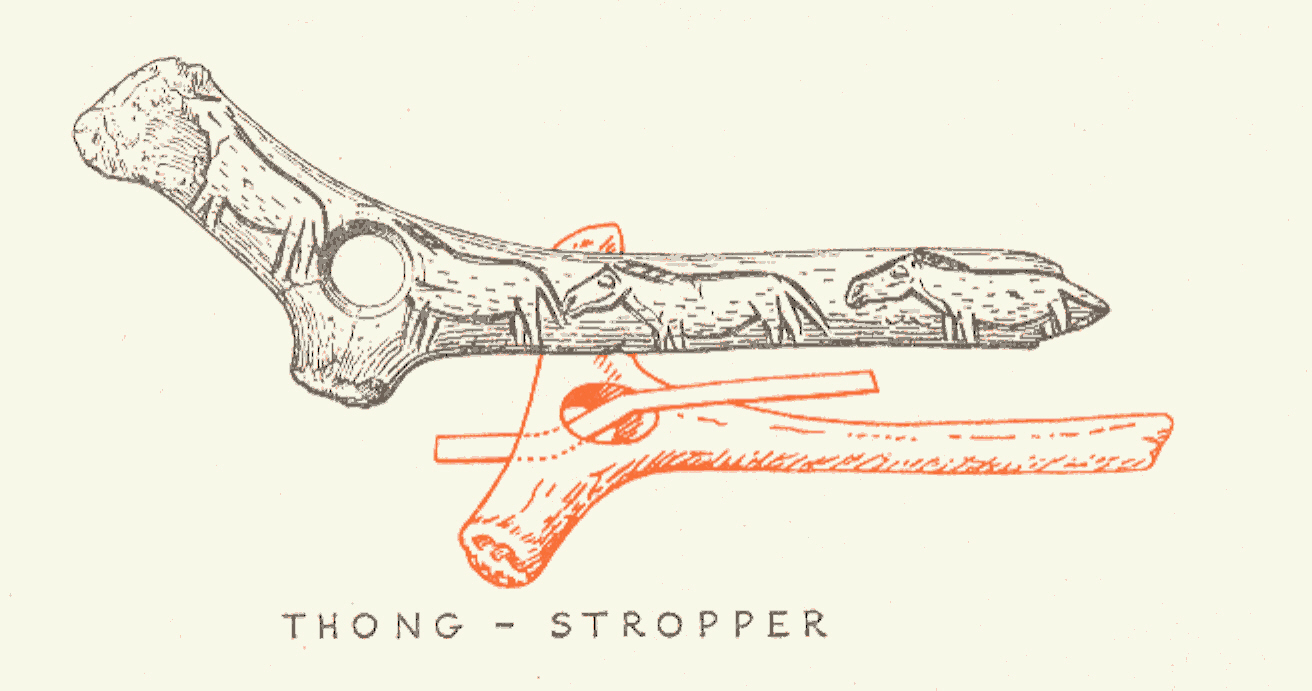 Braidwood, Prehistoric Men 2nd Ed. (Chicago Natural History Museum, 1951), p. 74
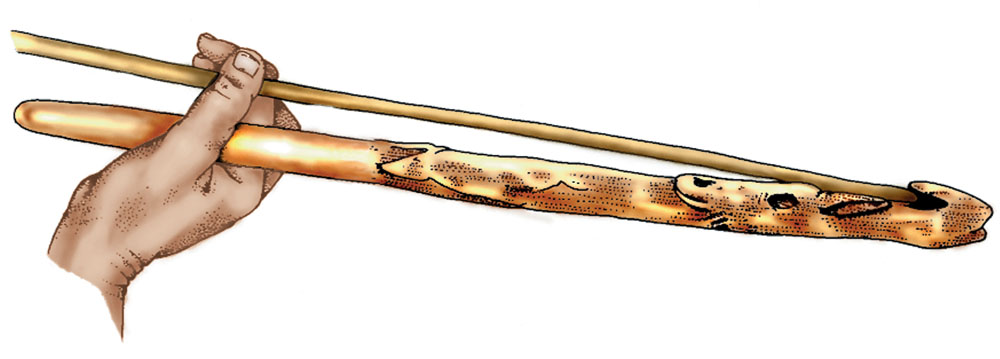 Magdalenian Spear-thrower (atlatl).  Note the carving..
Understanding Humans, 11th Ed., p. 298
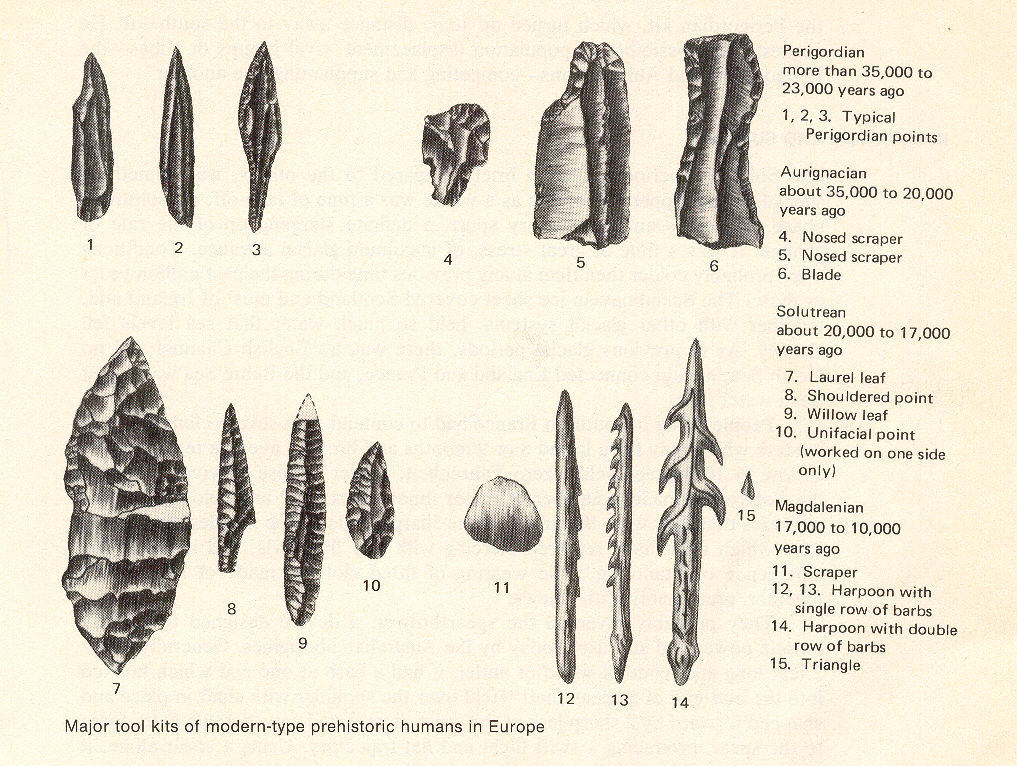 Pfeiffer, The Emergence of Humankind, 4th Ed. (NY: Harper & Row, 1985), p. 179
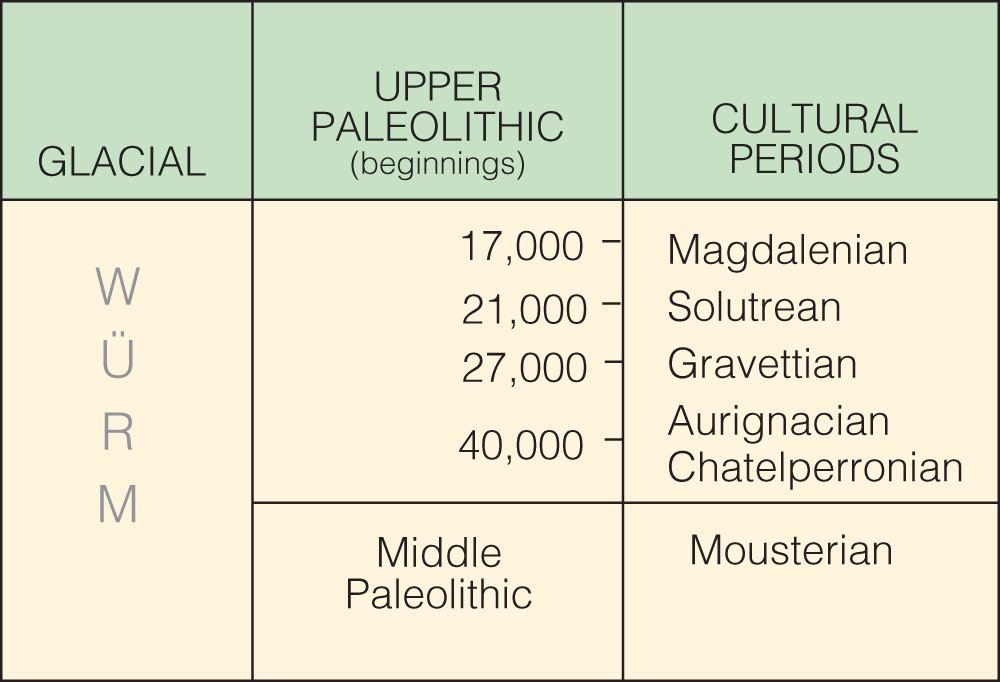 Azilian
is the “culture”
the technique is called “Levallois”
Cultural periods of the European Upper Paleolithic.
Understanding Humans, 10th Ed., p. 257
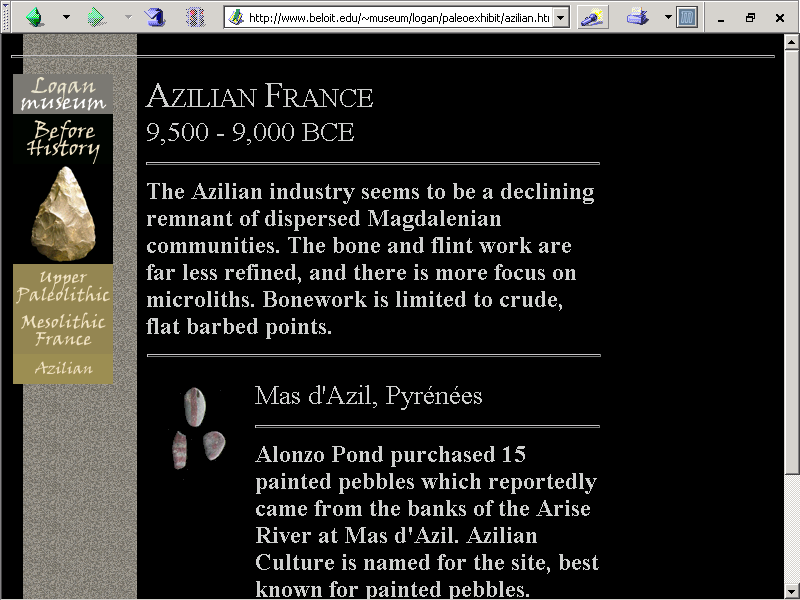 www.beloit.edu/~museum/logan/paleoexhibit/azilian.htm
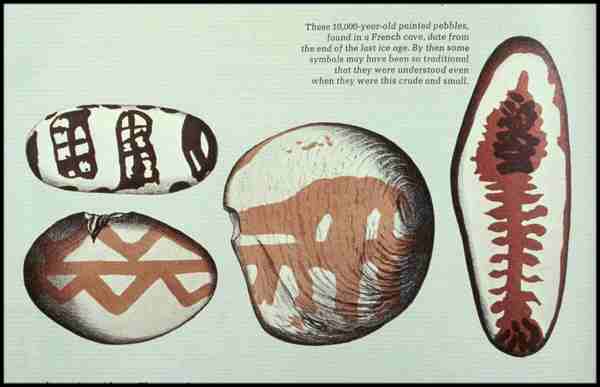 Life Nature Library, Cro-Magnon, p. 136
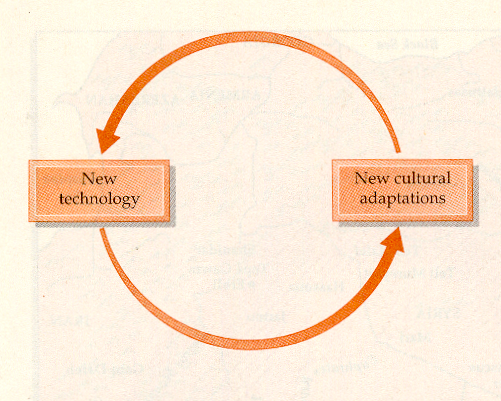 Campbell and Loy, Humankind Emerging, 7th ed., p. 522
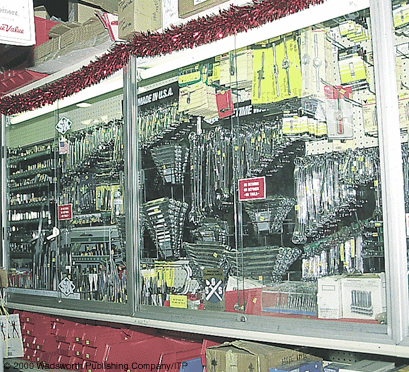 Assortment of implements available today in a modern hardware store.
Understanding Physical Anthropology and Archaeology (9th Ed),  p. 3
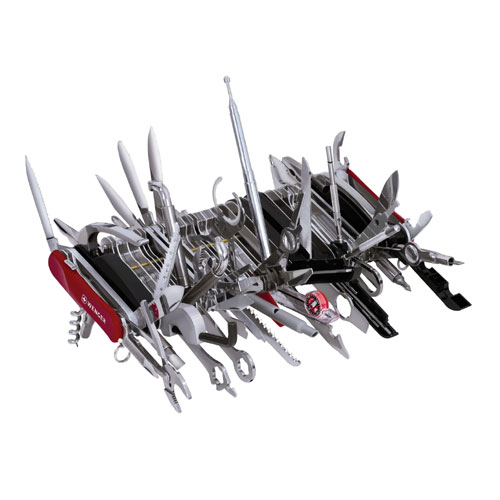 www.wengerna.com/browse/product.jsp?prod_id=1260&cat_id=1&sub_cat_id=23